Γενική Οικονομική Ιστορία
Ενότητα # 5: Εισαγωγή στη Βιομηχανική Επανάσταση
Διδάσκων:  Ιωάννα-Σαπφώ Πεπελάση
Τμήμα: Οικονομικής Επιστήμης
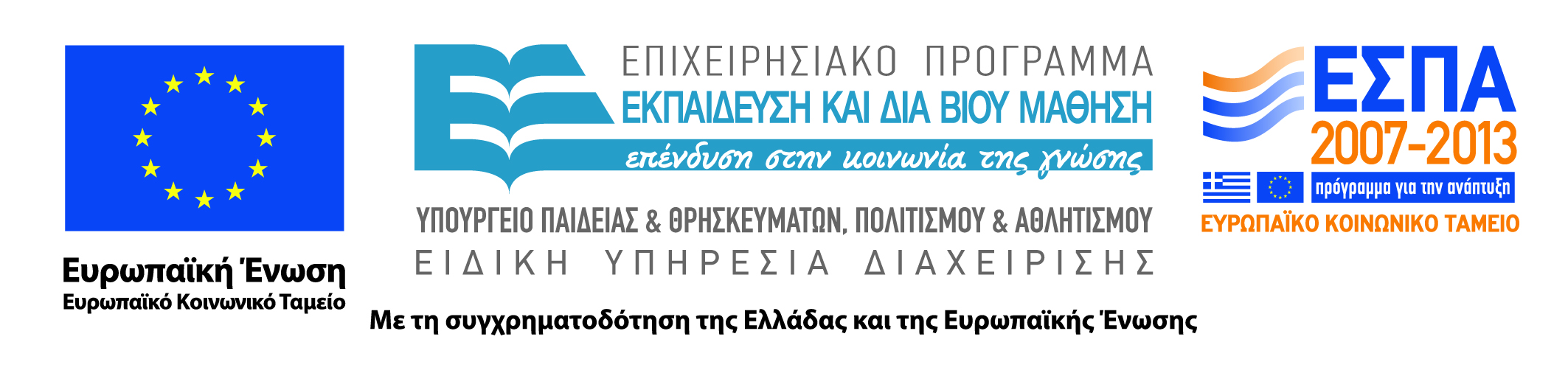 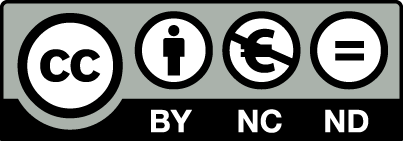 Χρηματοδότηση
Το παρόν εκπαιδευτικό υλικό έχει αναπτυχθεί στα πλαίσια του εκπαιδευτικού έργου του διδάσκοντα.
Το έργο «Ανοικτά Ακαδημαϊκά Μαθήματα στο Οικονομικό Πανεπιστήμιο Αθηνών» έχει χρηματοδοτήσει μόνο τη αναδιαμόρφωση του εκπαιδευτικού υλικού. 
Το έργο υλοποιείται στο πλαίσιο του Επιχειρησιακού Προγράμματος «Εκπαίδευση και Δια Βίου Μάθηση» και συγχρηματοδοτείται από την Ευρωπαϊκή Ένωση (Ευρωπαϊκό Κοινωνικό Ταμείο) και από εθνικούς πόρους.
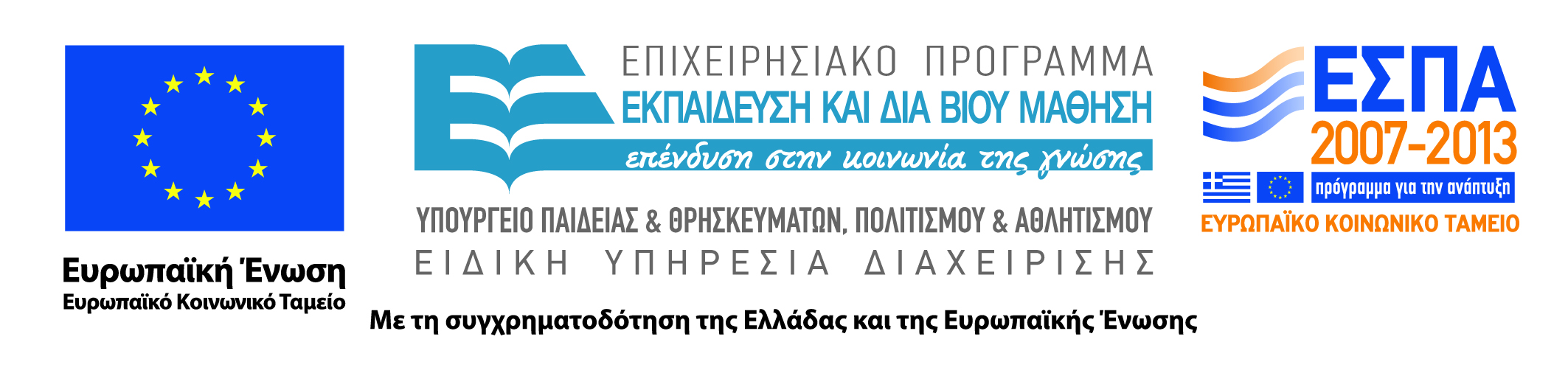 2
Άδειες Χρήσης
Το παρόν εκπαιδευτικό υλικό υπόκειται σε άδειες χρήσης Creative Commons.
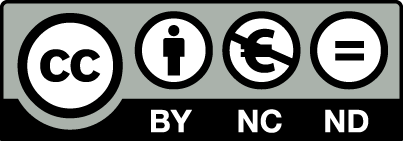 3
Σκοποί ενότητας
Κατανόηση της σημασίας της μελέτης της Βιομηχανικής Επανάστασης.
Κατανόηση των προϋποθέσεων για τη Βιομηχανική Επανάσταση.
Κατανόηση των χαρακτηριστικών της πρώτης και της δεύτερης Βιομηχανικής Επανάστασης.
4
Περιεχόμενα ενότητας
Γενικά στοιχεία για τη Βιομηχανική Επανάσταση.
Η Βιομηχανική Επανάσταση στην Αγγλία.
Προϋποθέσεις για τη Βιομηχανική Επανάσταση.
Χαρακτηριστικά Πρώτης και Δεύτερης Βιομηχανικής Επανάστασης.
5
Γενικά στοιχεία για τη Βιομηχανική Επανάσταση
Μάθημα: Γενική  Οικονομική Ιστορία, Ενότητα # 5:  Εισαγωγή στη Βιομηχανική Επανάσταση
Διδάσκων: Ιωάννα-Σαπφώ Πεπελάση, Τμήμα: Οικονομικής Επιστήμης
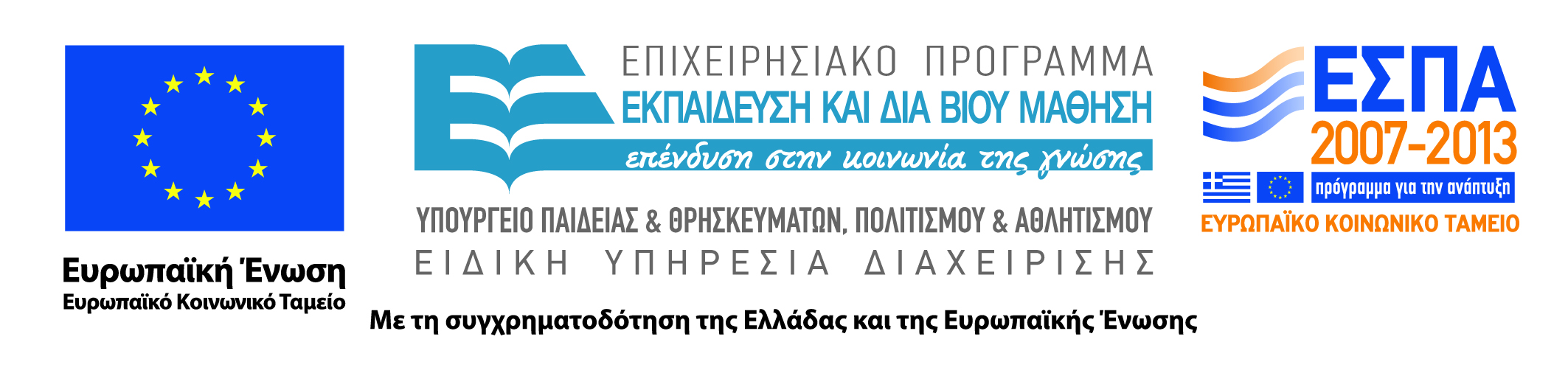 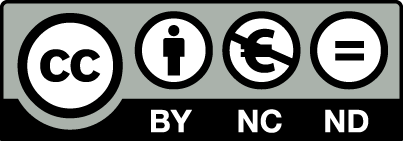 Για ποιους λόγους μελετάμε τη    Βιομηχανική Επανάσταση;
Η βιομηχανική επανάσταση παραμένει το εργαλείο για την οικονομική ανάπτυξη των τριτοκοσμικών χωρών. 
Η συνεχής τάση για οικονομική ανισότητα θα καταστρέψει τον καπιταλισμό. 
Λύσεις μπορεί να αποτελέσουν οι βιομηχανικές επαναστάσεις και η δικαιότερη κατανομή του εισοδήματος και του πλούτου.
Υπάρχουν ομοιότητες με την εποχή της πρόσφατης μεγάλης ευημερίας (1980-2007).
7
Γιατί λέγεται επανάσταση;
Ήταν επανάσταση με την έννοια της ρωγμής με το παρελθόν.
Ήταν επανάσταση με την έννοια της βίας, εφόσον καταστράφηκαν περιουσίες, χάθηκαν ανθρώπινες  ζωές, χειροτέρευσε το επίπεδο ζωής μιας μερίδας του πληθυσμού και πολλά επαγγέλματα αφανίστηκαν.
Δεν ήταν επανάσταση με την έννοια της απότομης αλλαγής  ή ανατροπής.
Ήταν μια αργή εξελικτική διαδικασία. 
Η Βιομηχανική Επανάσταση είναι μία δημιουργική καταστροφή.
8
Η Βιομηχανική Επανάσταση στην Αγγλία
Μάθημα: Γενική  Οικονομική Ιστορία, Ενότητα # 5:  Εισαγωγή στη Βιομηχανική Επανάσταση
Διδάσκων: Ιωάννα-Σαπφώ Πεπελάση, Τμήμα: Οικονομικής Επιστήμης
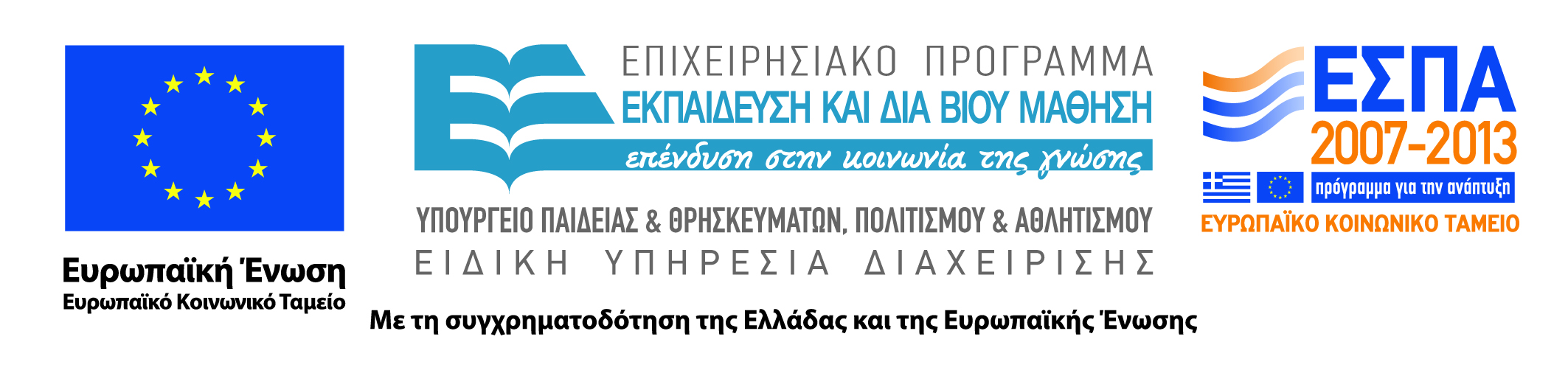 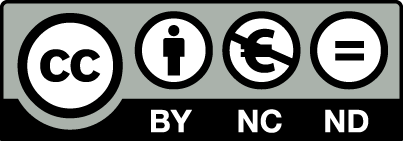 Η Βιομηχανική Επανάσταση στην Αγγλία: βασικά χαρακτηριστικά (1 από 2)
Ξεκίνησε από τεχνίτες που συγκέντρωσαν κεφάλαια από φίλους, συγγενείς, γαιοκτήμονες και τράπεζες και έφτιαξαν μικρομεσαίες μονάδες παραγωγής. 
Κεντρική τεχνολογία αποτελεί η ατμομηχανή.
Κεντρική μονάδα είναι το εργοστάσιο.
Βασική πηγή ενέργειας η καύση κάρβουνου.
10
Η Βιομηχανική Επανάσταση στην Αγγλία: βασικά χαρακτηριστικά (2 από 2)
Η ατμομηχανή χρησιμοποιείται πρώτη φορά στα ανθρακωρυχεία και όχι στα εργοστάσια.
Στη συνέχεια οι πολύ μεγάλες ατμομηχανές θα αποτελέσουν τον πυρήνα ενός νέου μεταφορικού μέσου, του σιδηρόδρομου.
Ο σιδηρόδρομος (1830-1840) είχε ως βασικό στόχο την ένωση των ανθρακωρυχείων με τις πόλεις.
Άνδρες, γυναίκες και παιδιά αναλάμβαναν τις επίπονες και ανειδίκευτες εργασίες.
11
Η βιομηχανική Επανάσταση στην Ελλάδα
Ο κεντρικός ήρωας δεν είναι ο τεχνίτης αλλά ο έμπορος.
Ο Έλληνας τεχνίτης δεν είχε την υποδομή(δυσκολία συσσώρευσης κεφαλαίων) να εξελιχθεί σε βιομήχανο.
 Συνεπώς, γίνεται λόγος για τον Έλληνα εμποροβιομήχανο.
12
Προϋποθέσεις για τη Βιομηχανική Επανάσταση
Μάθημα: Γενική  Οικονομική Ιστορία, Ενότητα # 5:  Εισαγωγή στη Βιομηχανική Επανάσταση
Διδάσκων: Ιωάννα-Σαπφώ Πεπελάση, Τμήμα: Οικονομικής Επιστήμης
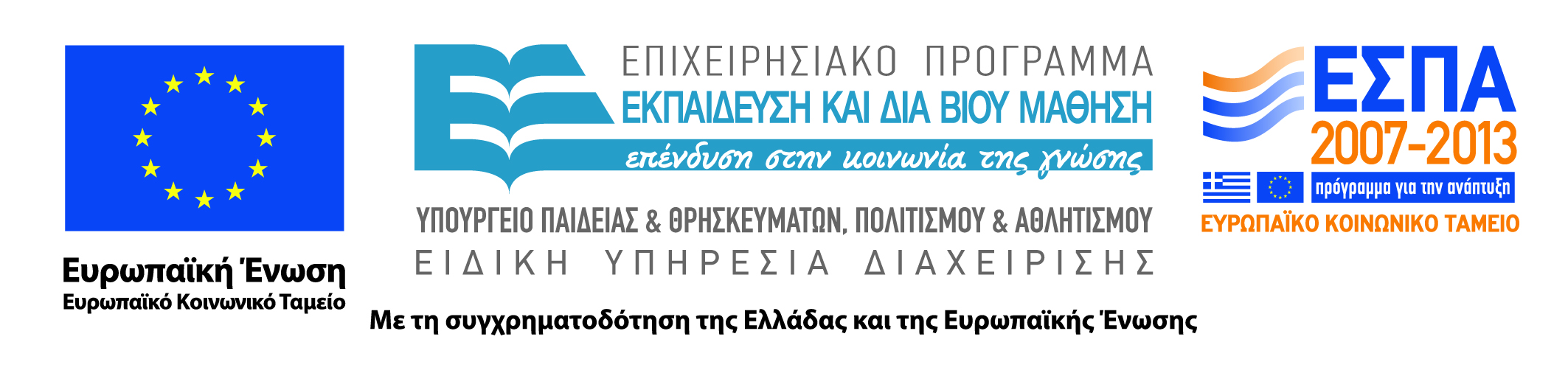 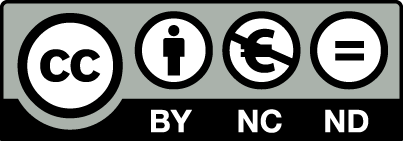 Προϋποθέσεις για τη Βιομηχανική Επανάσταση (1 από2)
Διαθέσιμο εισόδημα και ζήτηση για προϊόντα.
Συσσώρευση τεχνογνωσίας.
Σκληρή εργασία.
Ανοιχτοί θεσμοί: Εκδημοκρατισμός  και άνοδος της Κοινωνίας των Πολιτών.
Ανάγκη υποκατάστασης εργασίας λόγω υψηλών ημερομισθίων.
14
Προϋποθέσεις για τη Βιομηχανική Επανάσταση (2 από2)
Οι προϋποθέσεις υπάρχουν σε όλη τη Δυτική και Βόρεια Ευρώπη, ιδιαίτερα εκεί όπου επικρατεί ο προτεσταντισμός.
Η οικονομική άνοδος των Ευρωπαϊκών χωρών ήταν κατά μια άποψη ταυτόχρονη (βλέπε Angus Maddison).
15
Χαρακτηριστικά Πρώτης και Δεύτερης Βιομηχανικής Επανάστασης
Μάθημα: Γενική  Οικονομική Ιστορία, Ενότητα # 5:  Εισαγωγή στη Βιομηχανική Επανάσταση
Διδάσκων: Ιωάννα-Σαπφώ Πεπελάση, Τμήμα: Οικονομικής Επιστήμης
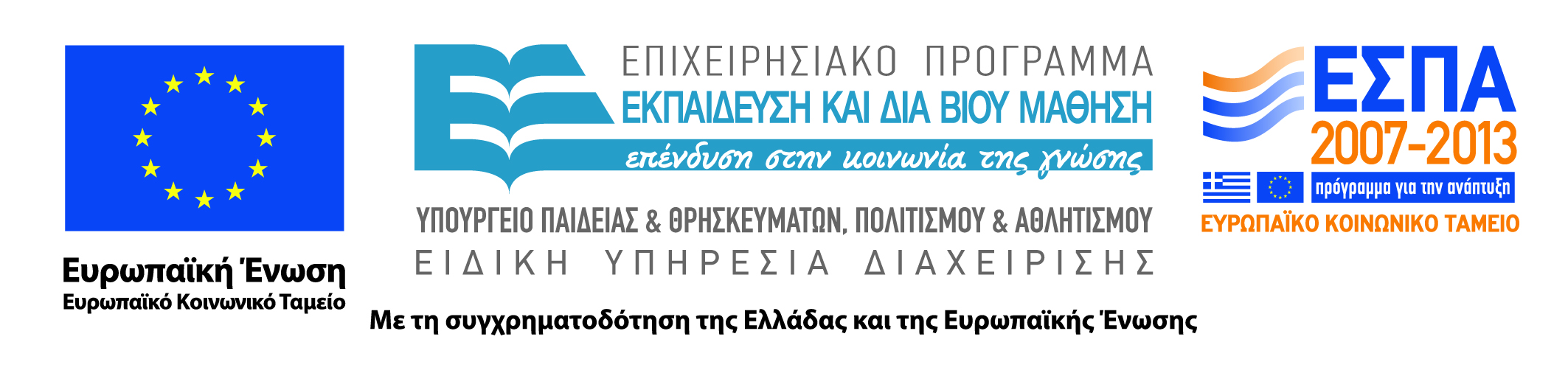 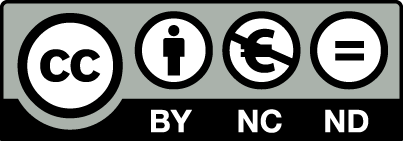 Πρώτη Βιομηχανική Επανάσταση:
Επίκεντρο είναι η Αγγλία.
Το κράτος δε διαδραματίζει ενεργό ρόλο.
Δημιουργούνται βιομηχανικές επιχειρήσεις μεσαίου μεγέθους.
Το ενδιαφέρον στρέφεται στην υφαντουργία.
Ως πηγή ενέργειας χρησιμοποιείται ο ατμός.
17
Δεύτερη Βιομηχανική Επανάσταση (1 από 2)
Επίκεντρο είναι η Γερμανία και οι Η.Π.Α.
Το κράτος διαδραματίζει σημαντικό ρόλο.
Δημιουργούνται μεγάλα αστικά κέντρα.
Το ενδιαφέρον στρέφεται στην παραγωγή χημικών προϊόντων.
Λευκαντικά, φάρμακα, υψηλής τεχνολογίας κάτοπτρα, χαρτί υψηλής ποιότητας.
18
Δεύτερη Βιομηχανική Επανάσταση (2 από 2)
Ως πηγή ενέργειας χρησιμοποιείται ο ηλεκτρισμός.
Υπάρχει διάδραση μεταξύ επιστήμης  και παραγωγής.
19
Τέλος Ενότητας # 5
Μάθημα: Γενική  Οικονομική Ιστορία, Ενότητα # 5:  Εισαγωγή στη Βιομηχανική Επανάσταση
Διδάσκων: Ιωάννα-Σαπφώ Πεπελάση, Τμήμα: Οικονομικής Επιστήμης
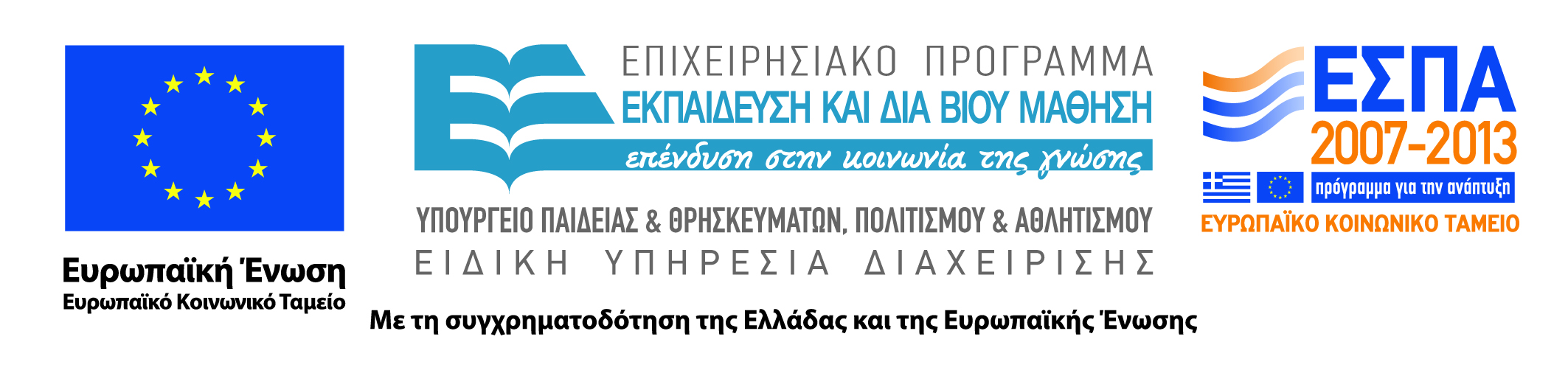 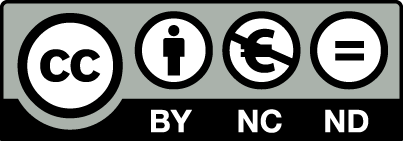